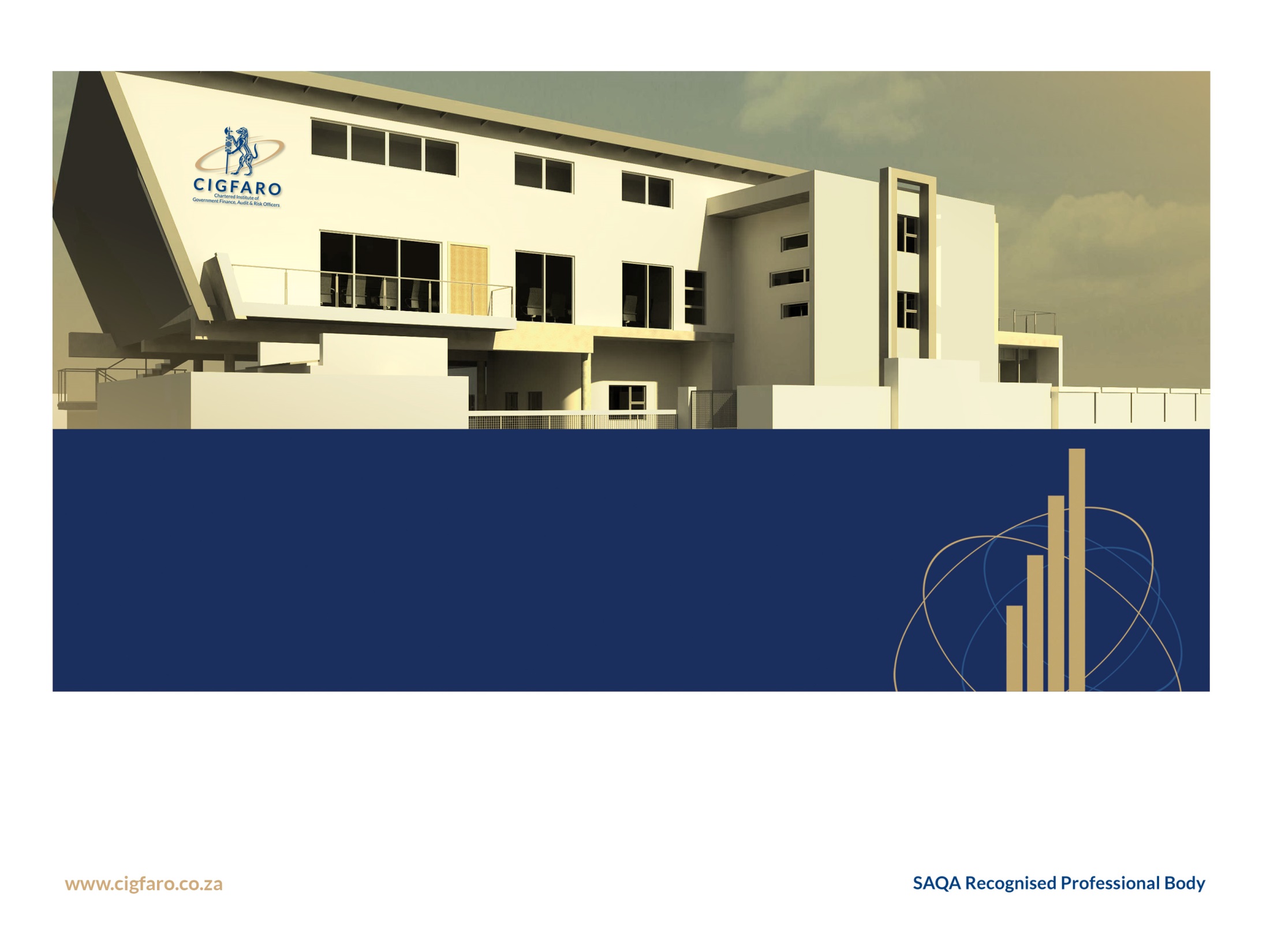 THE INTERNAL AUDITOR – TRUSTED ADVISOR
SJ Masite- Past President, CIA, CMIIA, QIAL,CFE,FIFMO
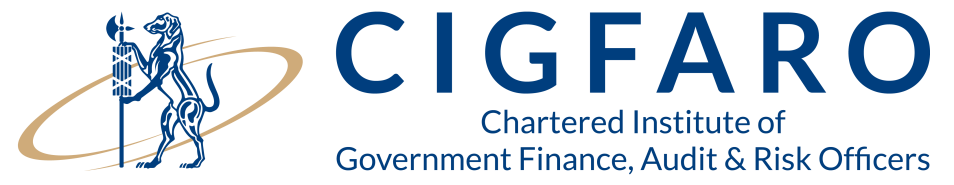 INTRODUCTION
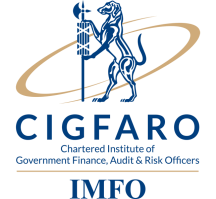 nda
GENERAL  ASSUMPTIONS
That the audience is aware of the role of  internal auditors and the law governing IA.
That internal auditors can develop relationships with other clients and stakeholders.
That Councillors, Executive Authorities, Accounting Authorities, Accounting Officers, management and all other stakeholders understands their different responsibilities in supporting IA.
TOPICS TO BE COVERED
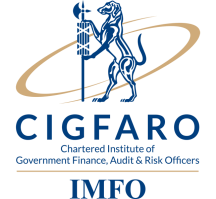 Trust 
Responsibilities of IA per legislative requirements
Mandate of IA : IIA Standards
How to test this mandate  
Enhancing its independence of IA without any compromise
Key success factor
Recommendations
Futuristic and Evolving Auditor
Conclusion

                                                                                                       

                                                                                                             Progressive Institute
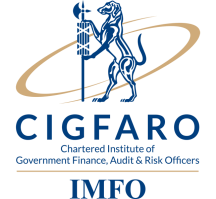 A TRUSTED ADVISOR
Trust - explained
Confidence (belief or state of being certain) 
Dependable ( trustworthy)
Reliable (consistently good quality or performance) 
Honest (truthful and sincere)
Integrity (having strong moral principle) 

This is what trust entails. It is the foundation of any sound relationship.
RESPONSIBILITIES OF IA PER LEGISLATIVE REQUIREMENTS
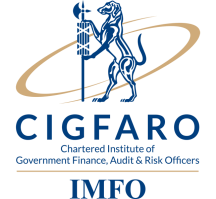 The law promotes trust regarding the work of Internal
Audit to:

To give assurance to the accounting officer and report to audit committee on matters relating to, internal audit, internal control, accounting procedures and practices, risk and risk management, performance management, loss control and compliance with MFMA, DORA and any other applicable legislation. (eg Water Services Act, Electricity Regulation Act,  Municipal Fiscal Powers and Functions, Disaster Management Act  etc..)

Perform such other duties as may be assigned by the accounting officer as consulting services
MANDATE OF INTERNAL AUDIT: IIA STANDARDS
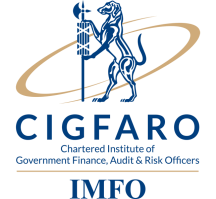 nda
Internal Auditing is an independent, objective assurance and consulting activity designed to add value and improve an organisation's operations. It helps an organisation accomplish its objectives by bringing a systematic, disciplined approach to evaluate and improve the effectiveness of risk management, control, and governance processes. 

Assurance = peace of mind
Consulting = make a difference
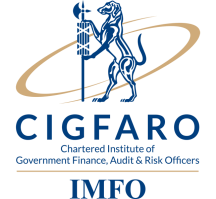 PRINCIPLES OF IA CODE OF ETHICS
RULES OF CONDUCT

Integrity- Internal auditors shall perform work with honesty, diligence and responsibility.
Objectivity- Internal auditors not accept that may impair or be presumed to impair their professional judgement.
Confidentiality- IA shall be prudent in the use and protection of information acquired in the course their duties.
Competency- IA shall engage only in those services for which they have the necessary knowledge, skills and trust.

which is aligned to the Batho-pele principles if further unpacked.
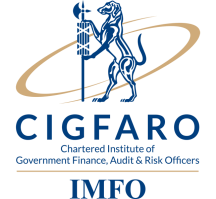 HOW TO TEST THE MANDATE
“The true worth of internal audit is not measured in the    weight of after-the-fact recommendations, but in the ability to provide just-in-time advice and influence positive change that adds value to the organization.”


Spencer Stuart, the Changing Face of Internal Audit: Views
KEY SUCCESS FACTORS
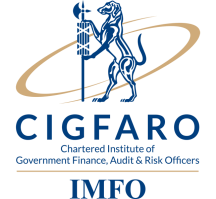 "
TIPS TO ENHANCE  IA    INDEPENDENCE without any …
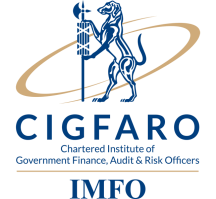 IA must think and act like business  
  owners

Not hide behind independency and  
 objectivity

Agent of change
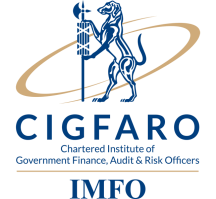 HOW CAN IA ENHANCE ITS INDEPENDENCE without any…… 1
Trusted Auditor
“help Accounting Officer/DG and audit committee to sleep at night.” by auditing and reporting the right things

Where the customer says, “There has not been an audit I would not gladly pay for.”

Where internal auditing is seen by management as a competitive advantage.
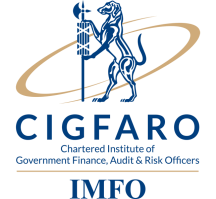 HOW CAN IA ENHANCE ITS INDEPENDENCE without any…… 2
The source of projects that are noticed, that will be told to the team’s grandchildren.
The internal consultants of choice.
At the exit interview, the manager says (sincerely) thank you.
A source of talent.
Passion, dedication and commitment
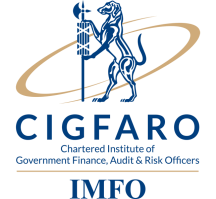 RESPONSIBILITY OF ACCOUNTING OFFICER
MFMA Sec.165-(1) “Each municipality must have
an internal audit and section 62(1)( c) (ii) The accounting officer is responsible for managing administration of municipality, and must:
 for that take all reasonable steps to ensure-that the municipality has maintains effective, efficient and transparent systems of internal audit operating in accordance with prescribed norms and standards. 
Read with section 173 of MFMA. 















                                                                                                      Progressive Institute
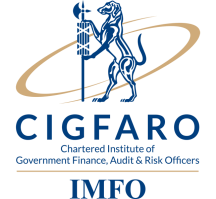 RECOMMENDATIONS
Accounting Officers
 Complying with Systems Act and its regulations, MFMA 
       and PFMA and Treasury Regulations.
Appointing Head of IA at the level of Authority.
Implementing IA and AG recommendations Supporting the Performance Audit Committee and Audit Committees
Exercising their fiduciary responsibilities.







                                                                                                      








                                                                                                      Progressive Institute
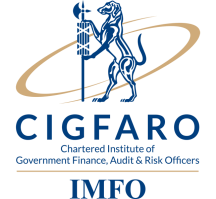 RECOMMENDATIONS …./2
Performance Audit Committee and Audit Committee

Proper evaluation and monitoring on the implementation of Performance Audit Committee/ Audit Committee charter.

Collaboration with Risk Management Committee and Oversight committees.

Oversee the role of the Trusted Advisor.

Reporting the right things to Council

Reporting timely to Council

Meet with the speaker and EM/Mayor to determine their expectations.








                                                                                                      Progressive Institute
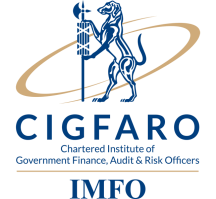 RECOMMENDATIONS …./3
Council and Accounting Authority

 Appoints Audit Committees and Performance Audit  
     committees with relevant skills.

Enforces that recommendations of Internal and External  
  
 Auditors to be implemented. ( Trusted Advisors).






















                                                                                                      Progressive Institute
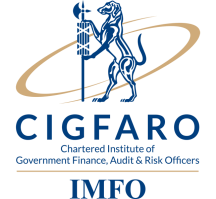 RECOMMENDATIONS …./4
MPAC


Enforces that recommendations of Internal and External Auditors are implemented by management.
Collaboration with Internal and External Auditor.
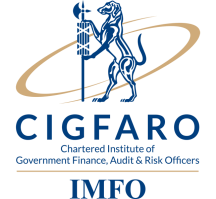 RECOMMENDATIONS……/5
COGTA

Proper co ordinations and consultations with other stakeholders eg IIA, Performance Audit  Committees,   
Risk  Management Committees,  AG, SALGA and CIGFARO to able to develop guiding frameworks .
Evaluation criteria- maturity levels for IA esp. performance internal auditors as are linked to Service delivery efforts. 
Catalytic in terms of Clean Administration/ Audit Continuous communication with IA ( non compliance eg Annual Reports, Performance Mgt Systems, IDP and SDBIPs,
Non Compliance with Municipal Systems and Structures Acts including implementation of the Anti Fraud Strategy.
 Ensure that CIGFARO is Statutory recognized by law.                                                                                                                                                                   



Progressive Institute
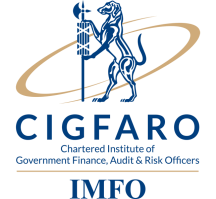 FUTURISTIC AND EVOLVING AUDITOR
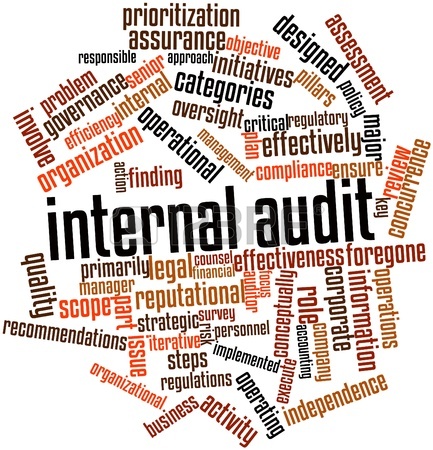 MPAC

.






















                                                                                                      Progressive Institute
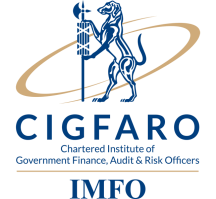 FUTURE AND EVOLVING IA …..2
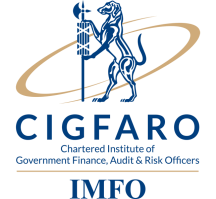 "The problem is never how to get new, innovative thoughts into your mind, but how to get the old ones out.”—


















P
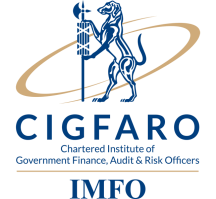 FUTURE AND EVOLVING IA …..3
Courage:
Brave
Daring
Pluck
Nerve
Resolute
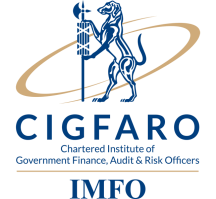 IN CONCLUSION
T ogether
E veryone can
A chieve
M ore

work is the solution towards achieving the service delivery objectives thus improving the  livelihood of our communities.
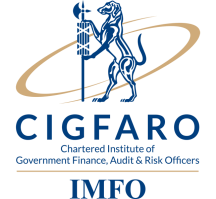 LESSON TO ALL
“TRUST TAKES YEARS 

                        TO BE BUILD

                           SECONDS

                       TO BREAK

                        AND FOVEVER 

                      TO REPAIR”
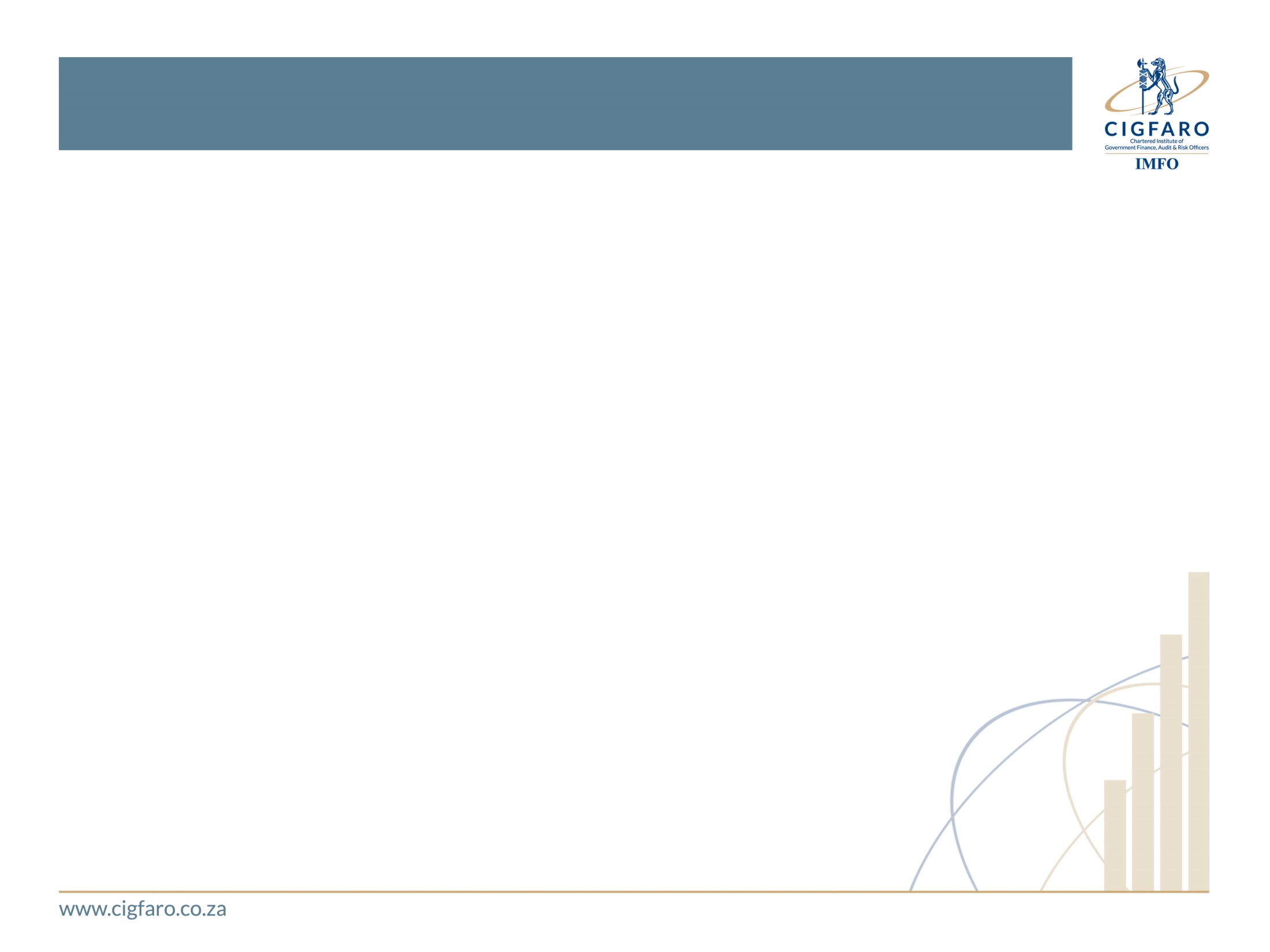 “ITS IN OUR HANDS TO AVOID SITUATION LIKE IN FUTURE   ….”
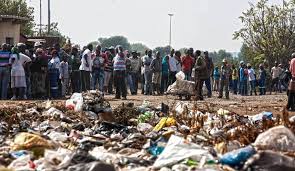 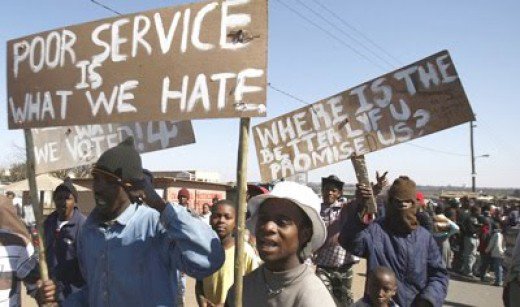 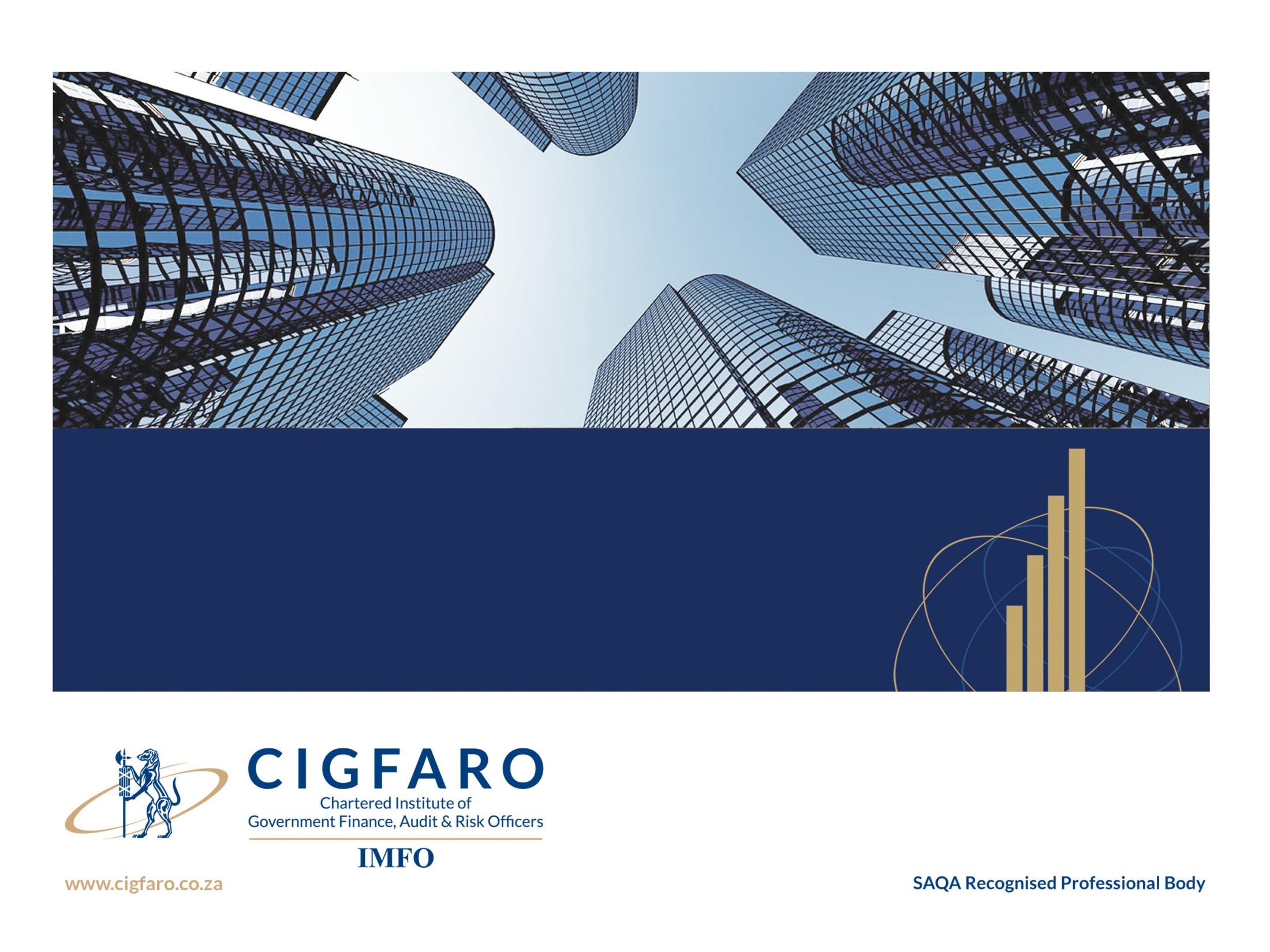 Thank You!
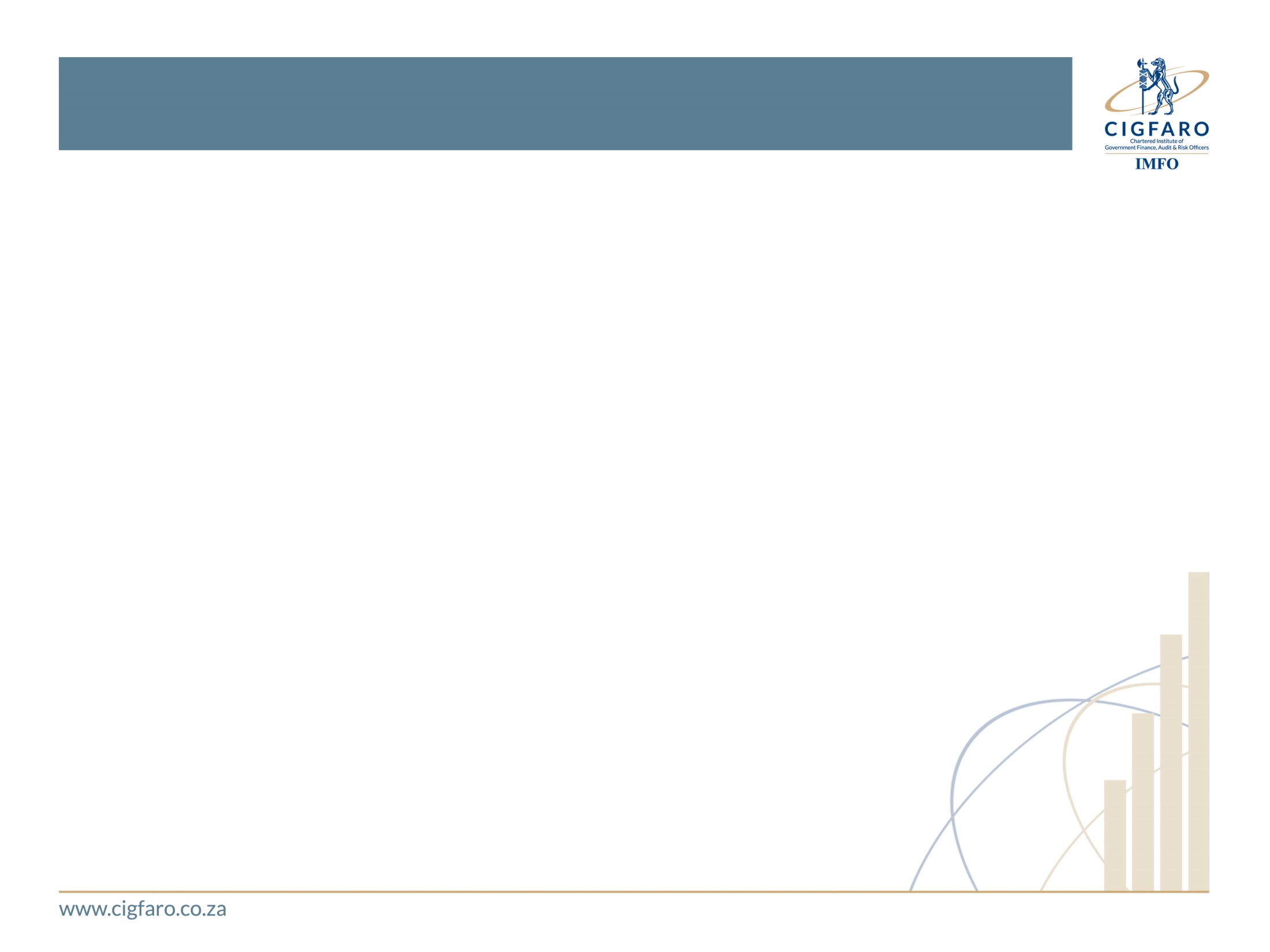 QUESTIONS AND COMMENTS
"
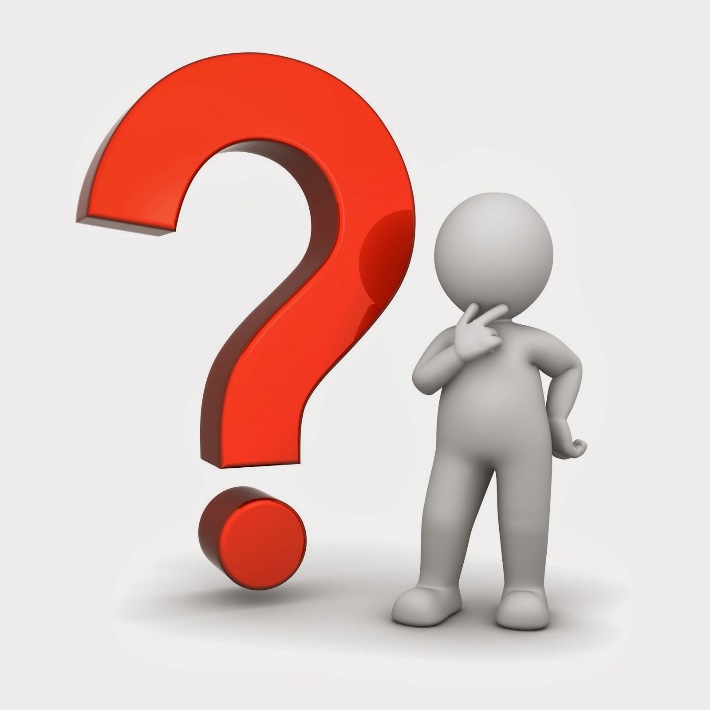